Educazione Finanziaria per le Famiglie
Formazione per il Formatore Modulo 1 

Presentazione del Programma Formativo Money Matters in materia economica per il Formatore e del Concetto di  Apprendimento Familiare
Lo scopo del modulo è quello di conoscere il Programma Formativo Money Matters in materia economica per il Formatore ed il concetto di Apprendimento Familiare
Obiettivi Didattici
I partecipanti sapranno:
Fornire una descrizione del programma Money matters
Spiegare l’importanza dell’utilizzo del metodo di Apprendimento Familiare
Sfruttare le conoscenze e le competenze in ambito di educazione finanziaria
Modulo 1 Mappa Concettuale della Sessione
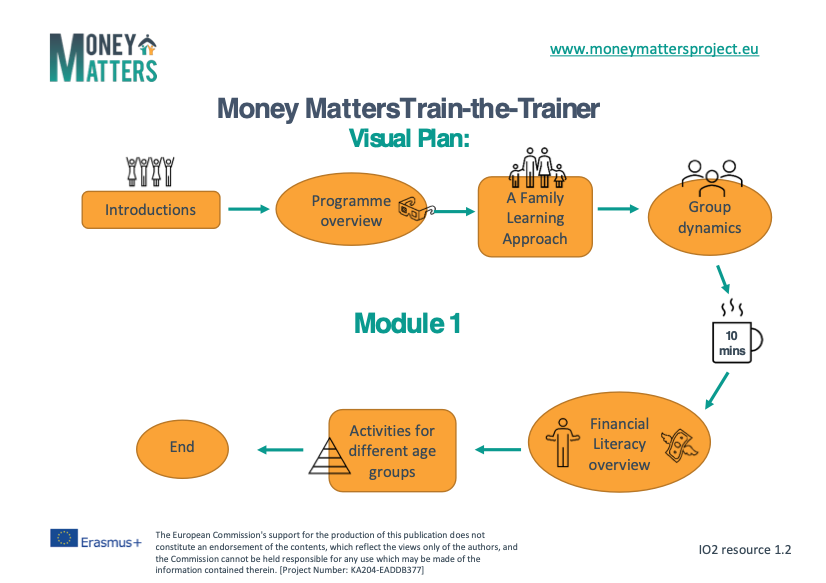 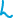 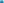 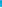 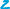 Attività di Riscaldamento M1.1 Trova qualcuno che…
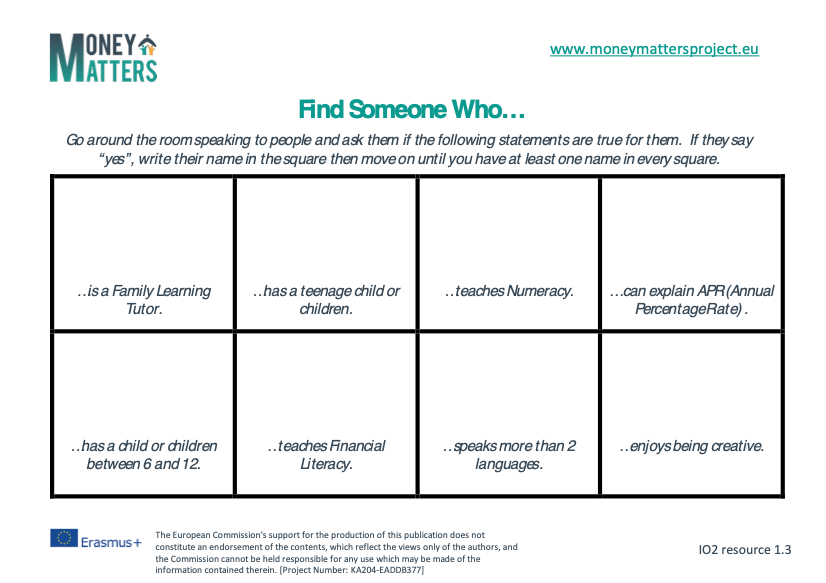 Gira per la stanza e parla con le persone. Chiedi loro se le affermazioni nei riquadri della scheda corrispondono loro.
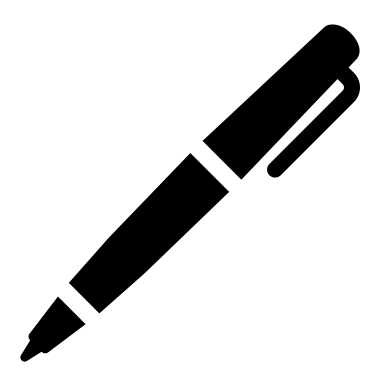 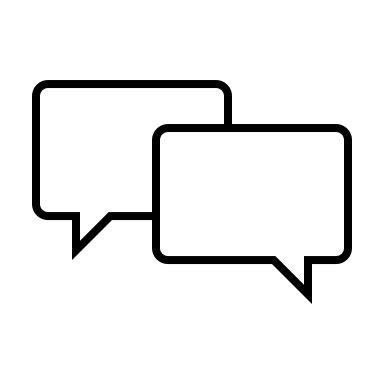 Se la persona dice “sì”, scrivi il suo nome nel riquadro dopodiché procedi fino a che non avrai almeno un nome in ciascun riquadro.
Attività M1.2  Presentazioni e Aspettative
Presentati e dì ad alta voce un’affermazione che ti corrisponde.
Dì una cosa che vorresti imparare oggi dalla formazione.
Nomina la persona successiva che dovrà parlare presentandola con ciò che conosci di lei grazie alla precedente attività.
Attività M1.3  Accordo di gruppo
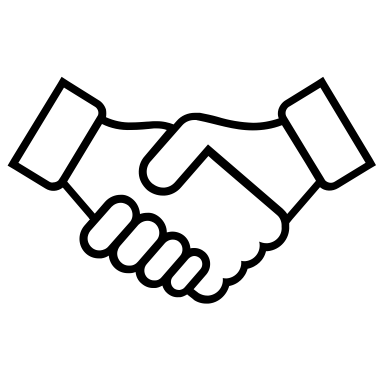 Mettiamoci d’accordo su come lavorare al meglio tutti insieme per raggiungere gli obiettivi della formazione.
Presentazione del Programma Money Matters
Introduzione al programma
Situazione attuale

Le famiglie attualmente affrontano situazioni di precarietà economica a causa:
 
10 anni di debiti pregressi
Pandemia dovuta al Covid-19 
Mancanza di buone conoscenze finanziarie
Scopo del programma

Rafforzare le famiglie tramite nozioni e competenze finanziarie
Elaborare nuove pratiche d’insegnamento
Fornire supporto in ambito di apprendimento familiare tramite strumenti didattici digitali e di altro tipo
Chiavi di successo

Concentrarsi su un metodo di apprendimento familiare
Creare materiale didattico da condividere rivolto a tutte le famiglie
Introduzione delle nuove pratiche e strumenti per l’ apprendimento digitale
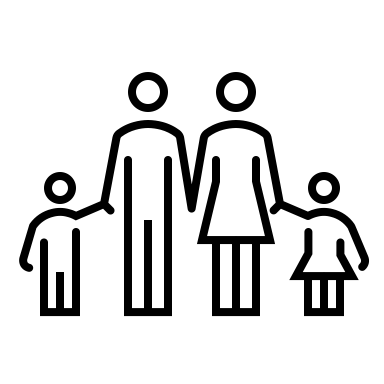 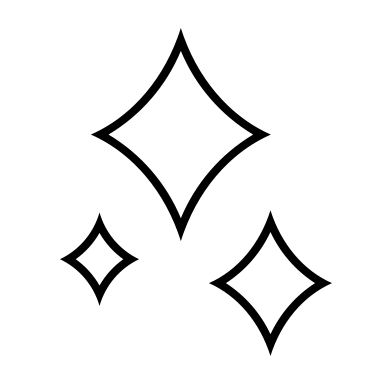 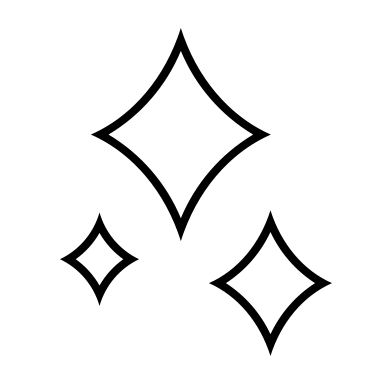 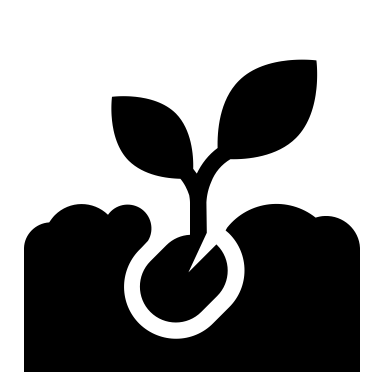 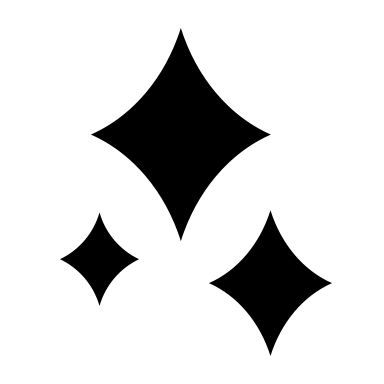 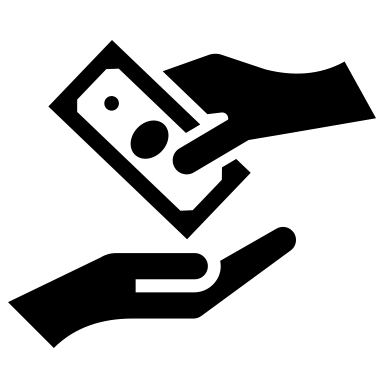 Come sarà?
Per I Genitori e I    Tutori


Un programma formativo con lo scopo di trattare l’istruzione finanziaria utilizzando un metodo basato sul laboratorio

Supporto per I genitori e tutori nelll’utilizzo del modello di apprendimento familiare
Per Bambini dai
6 ai 12 anni

12 numeri mensili di fumetti a tema
Trattare alcuni sani principi finanziari
Per I Giovani tra i
  19 e 25 anni
  

Un’ App che aiuti gli studenti a creare piani finanziari per fronteggiare le condizioni finanziarie

Una pianificazione del budget personale o familiare

Collegamenti alle agenzie di supporto locali
Per i Teenager dai
   13 ai 18 anni


Sei Escape Room Didattiche Online risorse di apprendimento basate sulle prove da superare

I loro casi riguarderanno una gestione finanziaria efficace
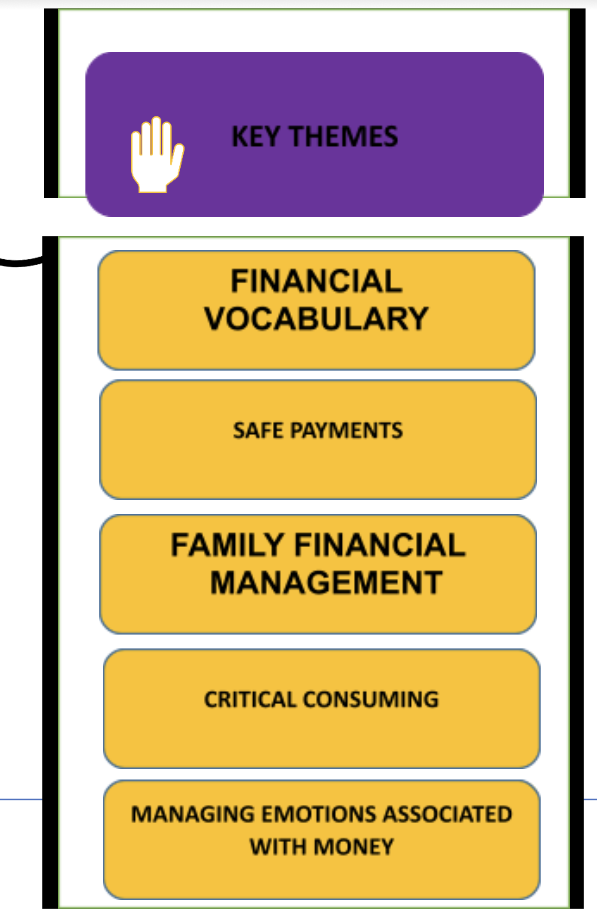 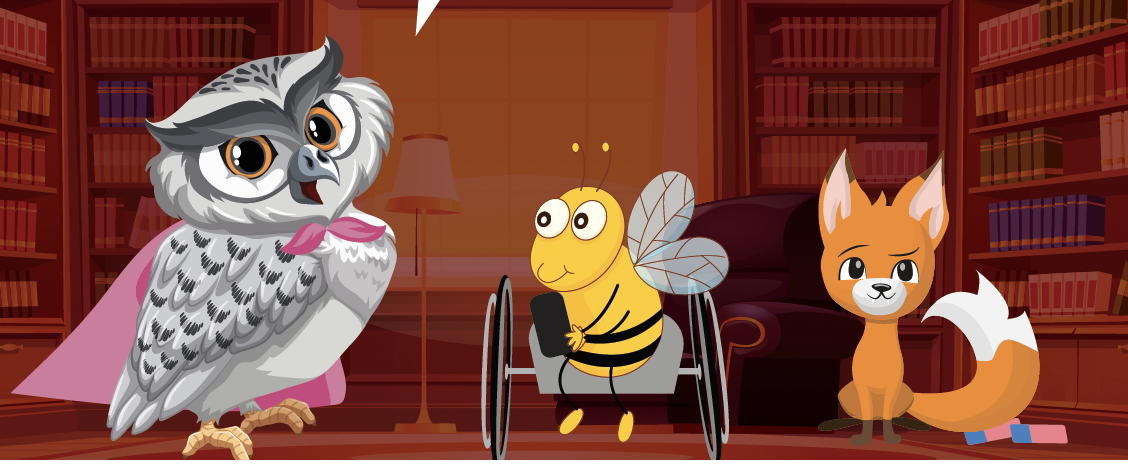 Modulo 2
Contenuto del programma       Giorno Uno
Modulo 1
Presentare il Programma Formativo Money Matters per il Formatore e fornire un’idea dei concetti di Apprendimento Familiare, apprendimento basato sulle prove da superare e degli aspetti pedagogici legati all’istruzione finanziaria.
Trattare il linguaggio e vocabolario finanziario base ed i fondamenti di gestione monetaria.
Modulo 4
Contenuto del programma         Giorno Due
Modulo 3
Esaminare il materiale e gli strumenti finanziari online e le emozioni associate al denaro.
Studiare le modalità di gestione del denaro durante i periodi critici della vita, comprendere il ruolo del denaro nella nostra vita e come poter divenire un consumatore critico.
Modulo 6
Contenuto del programma        Giorno Tre
Modulo 5
Approfondire il ruolo del denaro, della matematica e della sua rilevanza in merito all’istruzione finanziaria.
Studiare la creazione di risorse digitali per le diverse fasce di età in modo da consentire l’apprendimento basato sulle prove da superare.
Autoapprendimento, studio e Credenziali Open Badge
Il programma prevede 12 ore di apprendimento online autodiretto

Avrai l’opportunità di creare le tue risorse 

Avrai la possibilità di ottenere micro-credenziali Open Badge
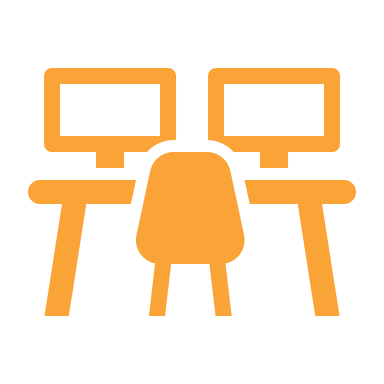 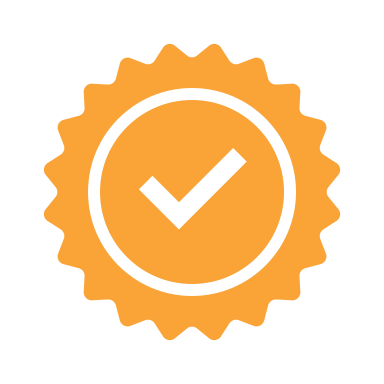 Domande?
Attività M1.4 Il Metodo di Apprendimento Familiare
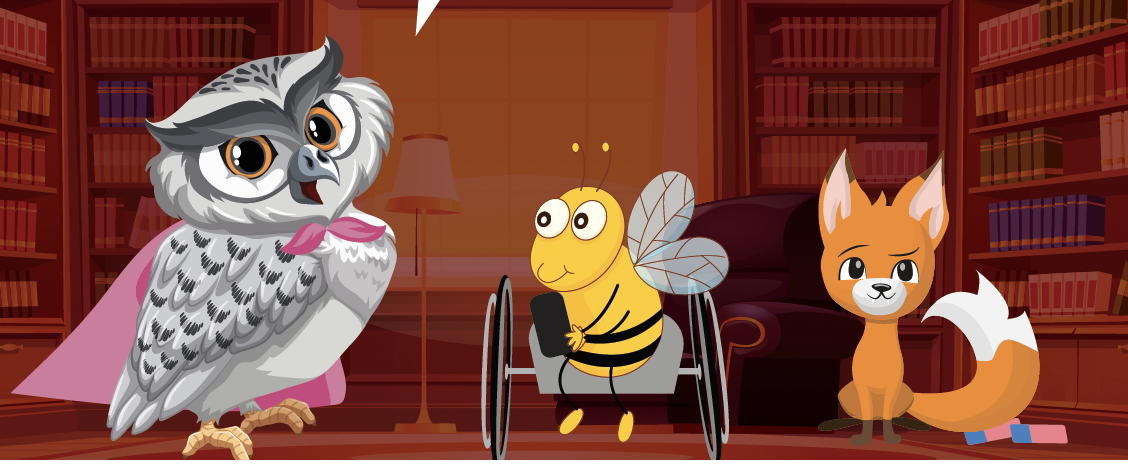 Gli scopi dell’Apprendimento Familiare sono:
fornire opportunità di apprendimento intergenerazionale
permettere a genitori e figli di apprendere all’interno di una atmosfera favorevole
dare la possibilità a genitori e figli di sviluppare competenze finanziarie e tecnologiche che portino ad una conoscenza più approfondita
aiutare i genitori ad elaborare strategie per poter supportare i propri figli nella loro crescita
Riconoscere il ruolo fondamentale che i genitori e tutori rivestono nell’ apprendimento dei figli
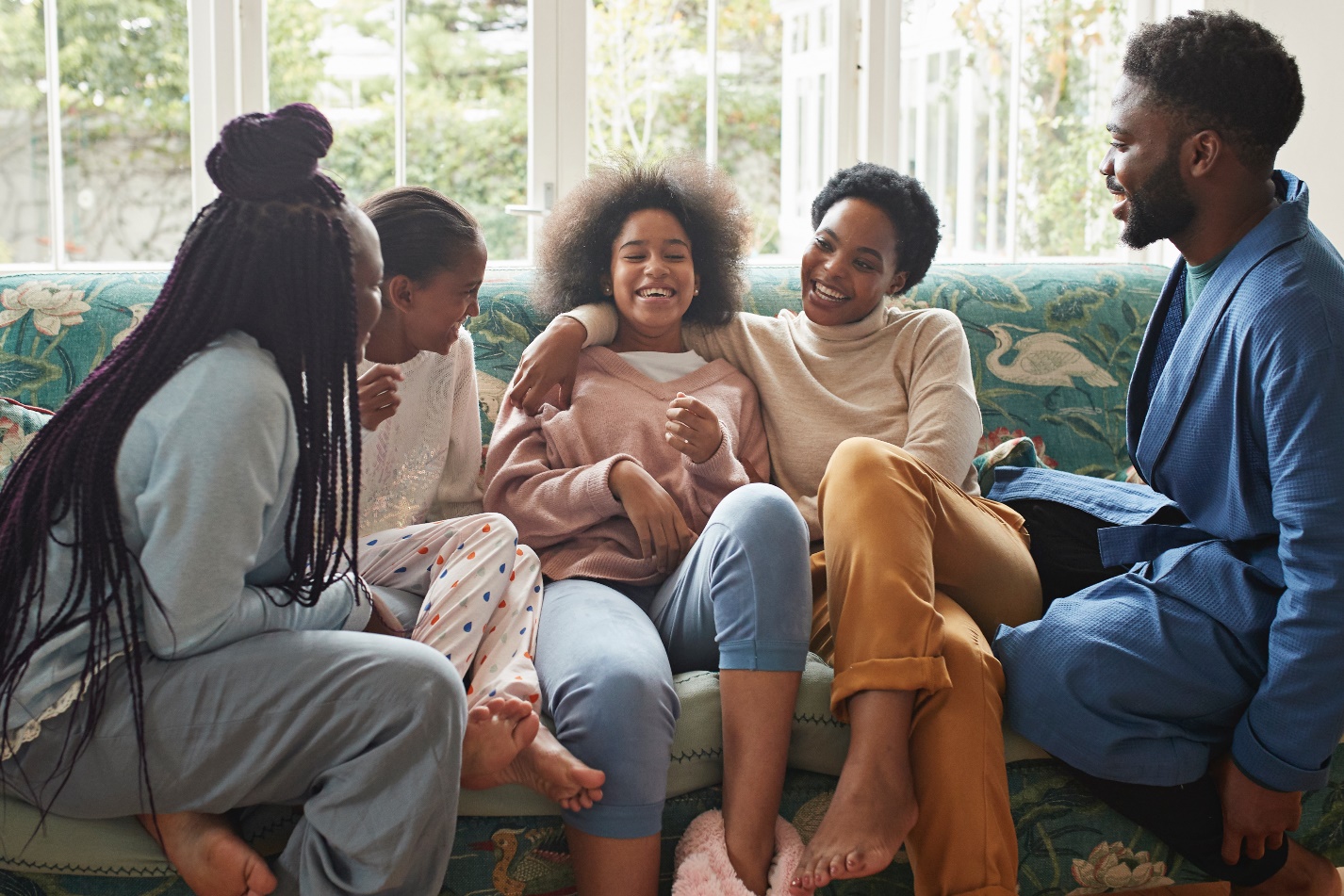 Attività M1.5  Apprendimento Familiare – Vero o Falso?
I princìpi su cui si fonda l’Apprendimento Familiare 1
La convinzione che tutti i genitori abbiano a cuore l’ educazione dei propri figli pur riconoscendo la necessità di un sostegno che consenta di dar loro valore al contributo che essi apportano nella crescita dei propri figli

Rispetto individuale - il contributo di tutti viene incoraggiato e riconosciuto

I modelli si basano sui punti di forza, su ciò che genitori e figli già sanno e riescono a fare in base alle loro esperienze di vita

Vengono individuate, discusse e adattate in base ai programmi le modalità di apprendimento individuale e di accesso alle informazioni, tramite la gamma di attività e strumenti proposti
I princìpi su cui si fonda l’Apprendimento Familiare 2
Le attività per gli adulti ed i programmi flessibili consentono discussioni approfondite in cui l’apprendimento ed il supporto tra pari giocano un ruolo essenziale

Il contesto di apprendimento familiare è informale e sicuro per cui gli adulti e i giovani possono sperimentare un’esperienza di apprendimento positiva che porti all’autosviluppo e ad una maggior sicurezza da parte degli adulti ad esplorare nuove direzioni

L’apprendimento familiare è concepito per coinvolgere gli studenti in una serie di attività pratiche che stimolino la riflessione all’interno di un contesto di apprendimento sicuro e privo di giudizio

A prescindere dal contesto o dall’argomento, la metodologia utilizzata per l’insegnamento suscita entusiasmo e coinvolgimento durante l’apprendimento
Attività M1.6Creare un’atmosfera di apprendimento positiva
PENSA AD UN CORSO O AD UN’ESPERIENZA POSITIVA DI APPRENDIMENTO A CUI HAI PRESO PARTE
CONDIVIDILA BREVEMENTE CON IL TUO PARTNER
SCEGLIETE INSIEME ALCUNE FRASI O PAROLE CHIAVE DA SCRIVERE SU 2 O 3 BIGLIETTINI
Attività M1.7 Attacca i bigliettini sotto una di queste voci
TUTOR
AMBIENTE
ALTRI FATTORI
Tutor – alcuni suggerimenti per dare un messaggio positivo:
Comportamento positivo -  linguaggio incoraggiante  con gli studenti meno sicuri. Con i genitori adottare un linguaggio privo di giudizio e considerarli prima adulti e poi genitori  :
“Mi piace il modo in cui …”
“É bello/ accurato /fantasioso ecc”

Creatività – spazio e tempo per riflettere e giocare con le idee

Accettazione dei sentimenti ed emozioni di adulti e bambini- rapporto amichevole 

Risate e divertimento – stimolare la voglia di condividere e aiutarsi gli uni con gli altri

Infondere fiducia rafforzando l’autostima degli studenti concentrandosi sui punti di forza
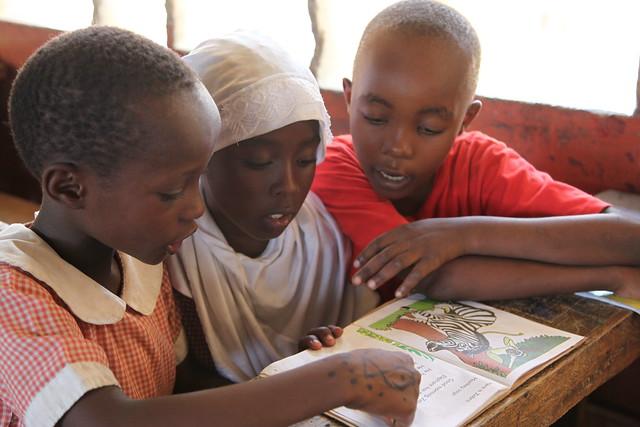 Ambiente – alcuni suggerimenti per creare una buona atmosfera
Ambiente sicuro e accogliente – buona illuminazione – non formale

Visivamente accogliente – affermazioni e poster colorati alle pareti

Accesso all’ acqua e ad altri servizi di comfort

Ordinato e ben organizzato per le esigenze di gruppo
    ma con ampio spazio per il movimento 

Sedie comode e buona disposizione dei tavoli se all’interno
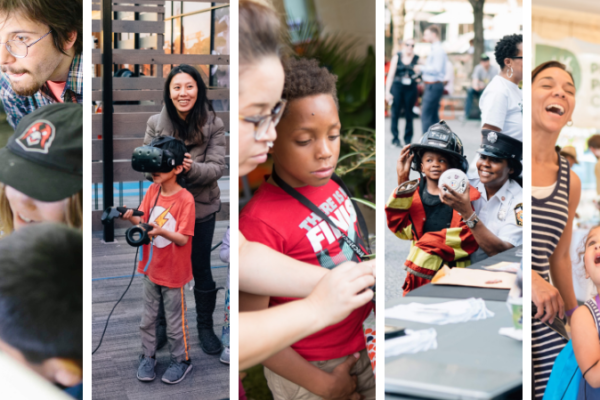 This Photo by Unknown Author is licensed under CC BY-SA-NC
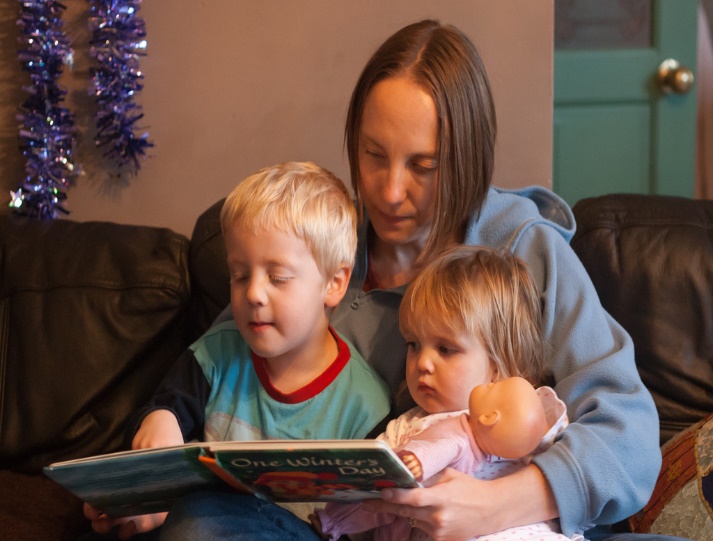 Altri fattori – alcuni suggerimenti generali
Atmosfera  tranquilla – I partecipanti creano le regole- esigenze comportamentali proprie del gruppo – creare una routine e struttura abituale in modo che gli studenti sappiano cosa aspettarsi
Linguaggio positivo - ‘Cortesemente silenziate I cellulari’ non ‘Spegnete i cellulari’
Buona varietà di materiali didattici per I diversi stili di apprendimento
Il tutor conosce il backgrounds degli alunni – tener presente i loro obiettivi
Parlare e usare un nuovo vocabolario per accrescere la sicurezza
I tutor sono consci dei ‘ruoli’ presenti nelle varie dinamiche di gruppo
Pausa caffé
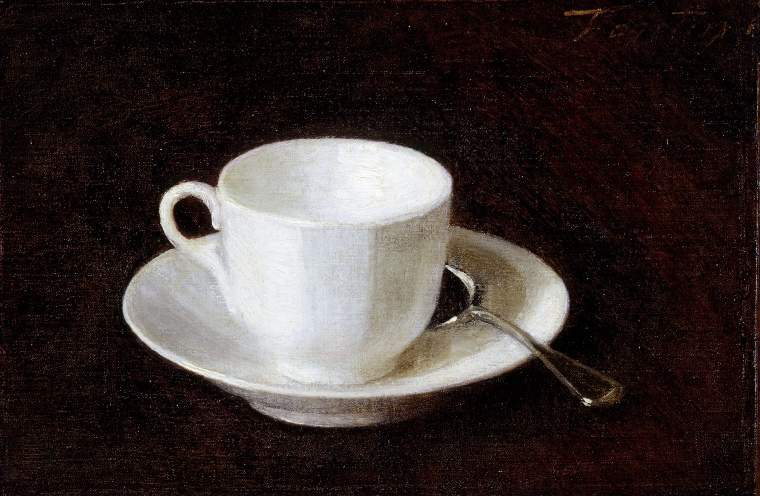 Le attività inerenti al programma Money Matters
Capacità riflessive
 
Competenze e conoscenze finanziarie

Strumenti inerenti al programma Money Matters
Capacità riflessive – Competenze e conoscenze finanziarie
Tratto da:  CFPB (2016) Building Blocks to help Youth achieve Financial Capability. Consumer Financial Protection Bureau.
 Disponibile su: https://files.consumerfinance.gov/f/documents/cfpb_building-blocks-youth-financial-capability_measurement-guide.pdf
Attività M1.8  Capacità riflessive o competenze finanziarie?
Applica le skills card viola sotto le categorie: 
    Competenze finanziarie
    Capacità riflessive

Se non sei sicuro o pensi che abbiano entrambe le abilità, ponile al centro 
                  Utilizza sia:
Online –   L’Attività “Trascina e Rilascia” 
In Classe - usa le dispense cartacee per collegare le abilità alle categorie 
          
                  Chiedi gentilmente al tutor se necessiti di alcun aiuto
Attività M1.9 Possibili scenari inerenti al programma Money Matters e competenze finanziarie
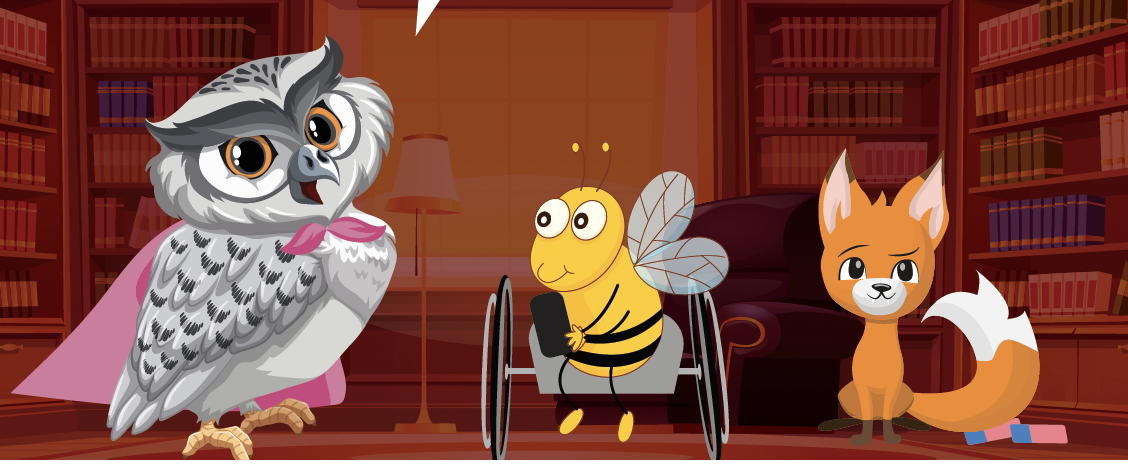 Esamina uno dei tre scenari

Con l’aiuto di un partner, individua le capacità finanziarie o riflessive presenti nel tuo scenario

Alcune sono evidenti ma probabilmente ce ne sono altre
Fonte dell’immagine: https://piggybankproject.eu/elearning/course/view.php?id=2&section=3
Collegare le  capacità finanziarie e riflessive inerenti al programma Money Matters
M1.9a       
Carte di credito – spendere I soldi e ripagare il creditore
Ti vengono in mente altre capacità finanziarie o riflessive implicate?
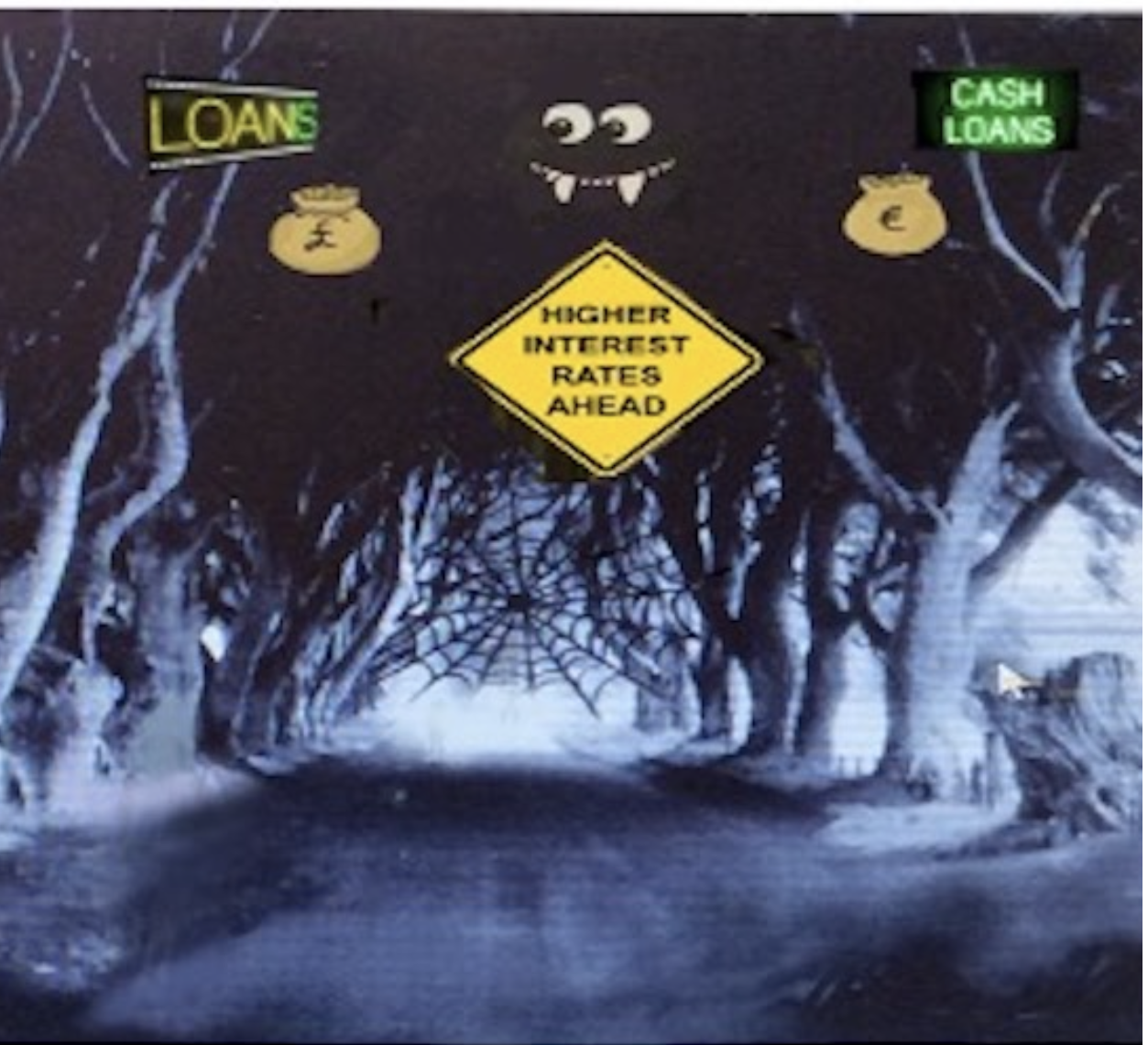 Capacità di riflettere sulle conseguenze ed azioni a lungo termine
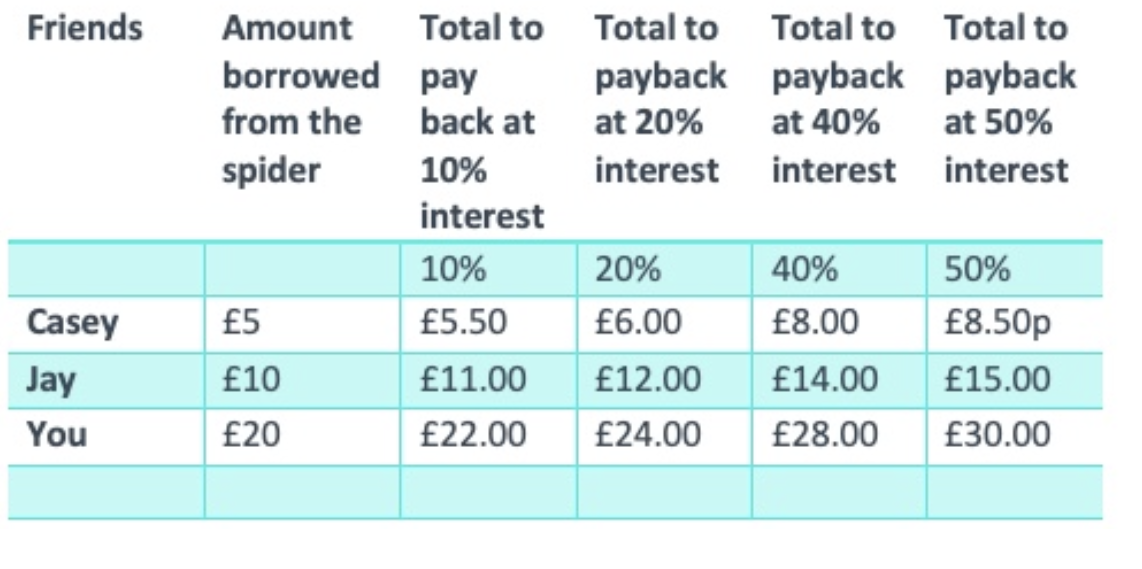 Collegare le  capacità finanziarie e riflessive inerenti al programma Money Matters
M1.9b  
Vetrine/ paragonare I prezzi 
Ti vengono in mente altre capacità finanziarie o riflessive implicate?
Impulso all’acquisto
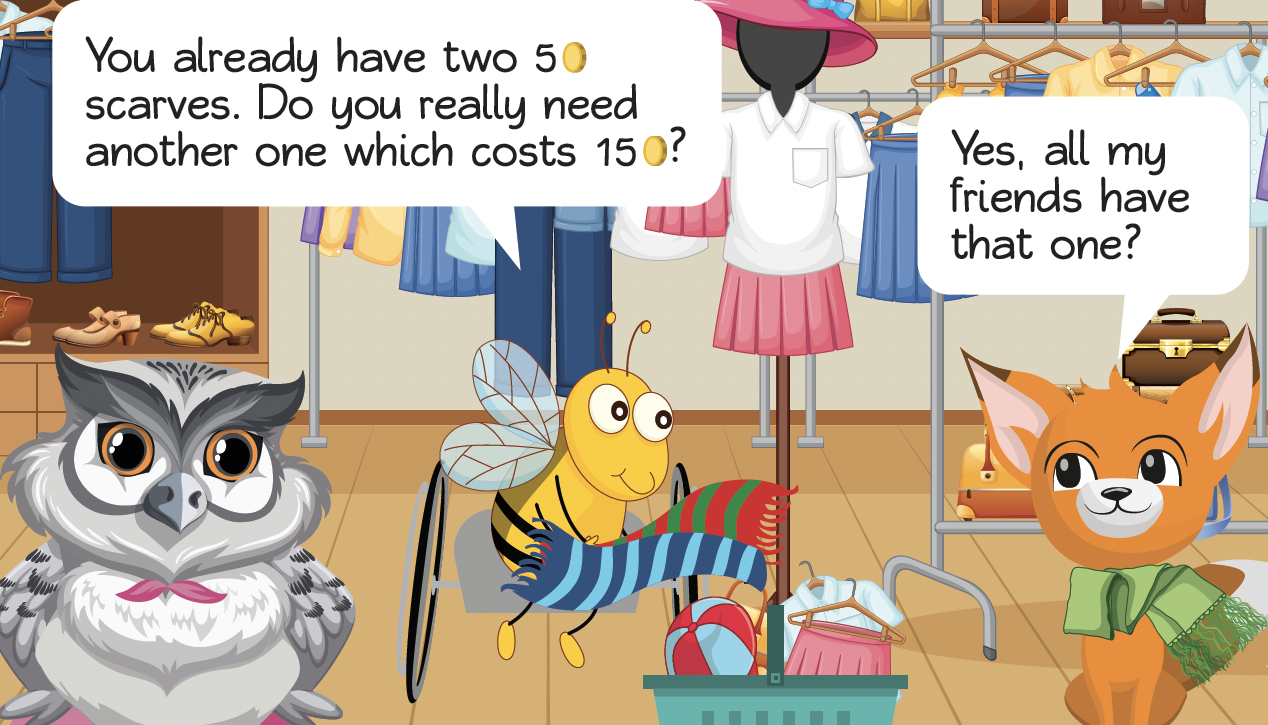 Collegare le  capacità finanziarie e riflessive inerenti al programma Money Matters
Attività M1.9c  
Avviso di truffa – Troppo bello per essere vero? 
Ti vengono in mente altre capacità finanziarie o riflessive implicate?
Quali sono le conseguenze a lungo termine?
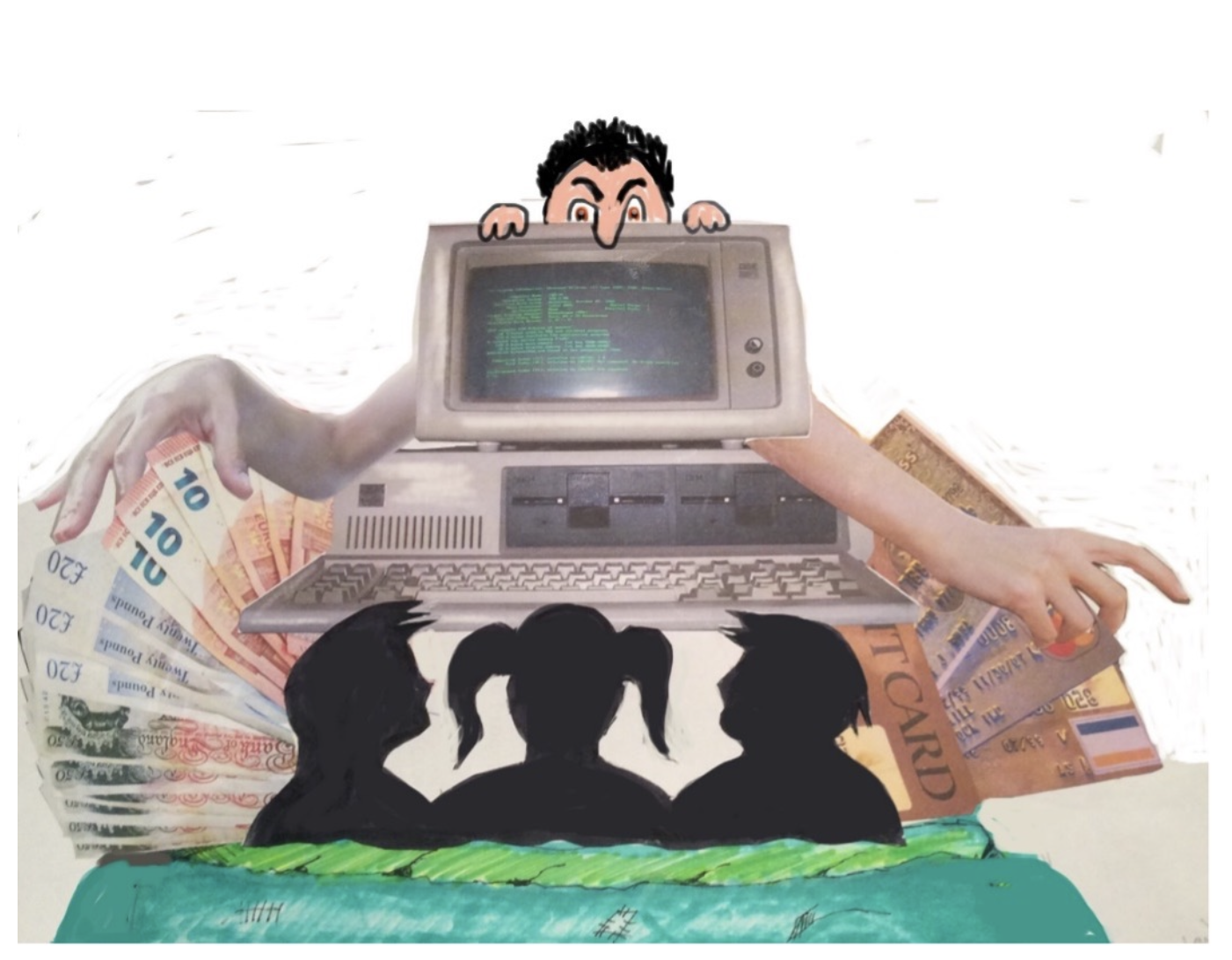 Parlare di competenze finanziarie inerenti al programma Money Matters
Pensa a quale potrebbe essere il momento buono per trattare con i bambini questa sorta di problemi
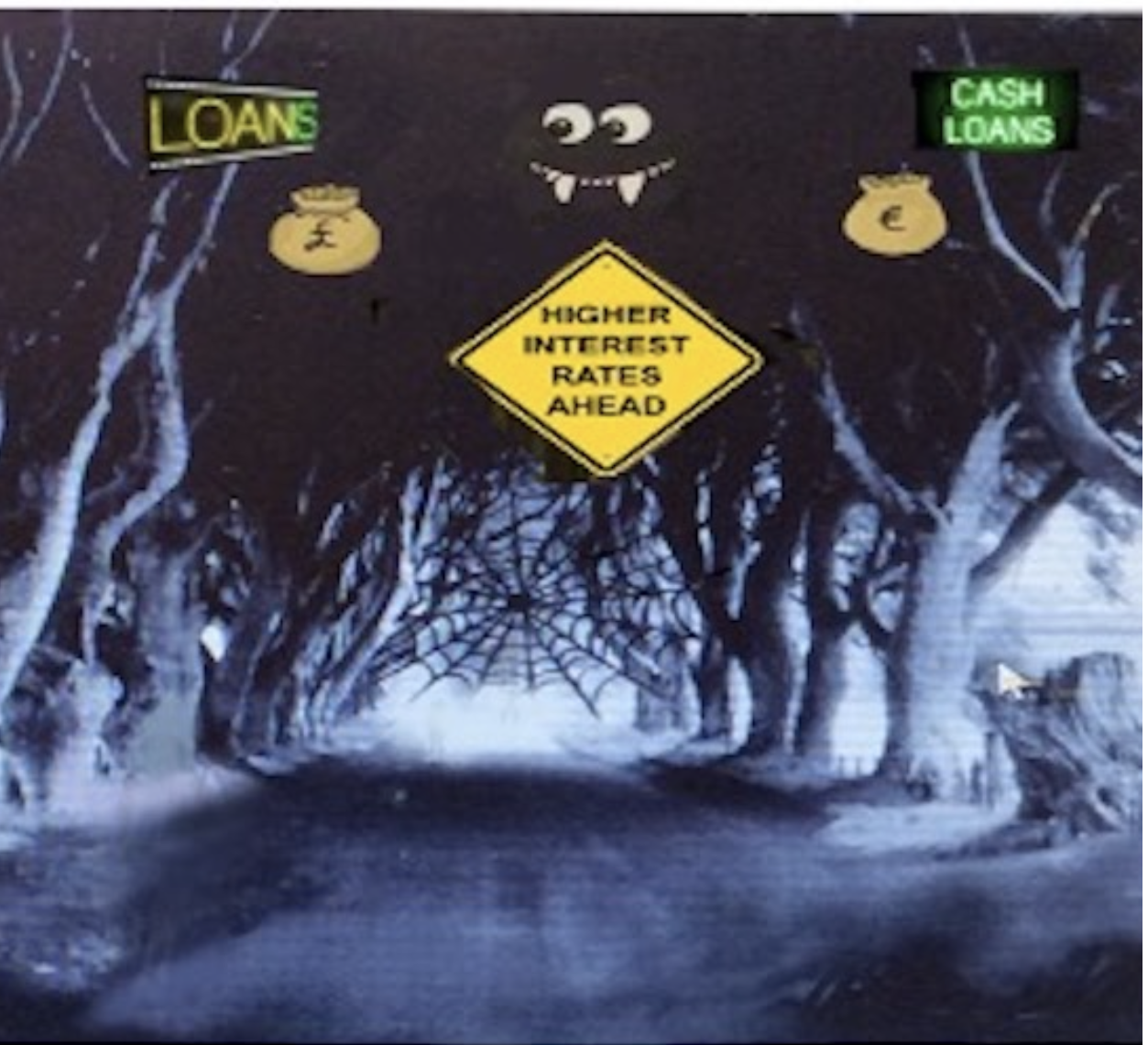 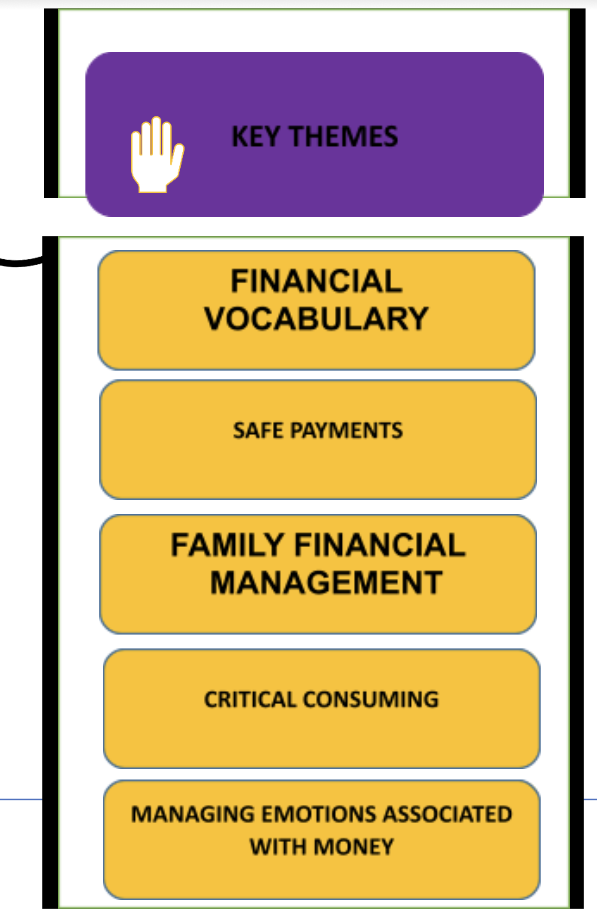 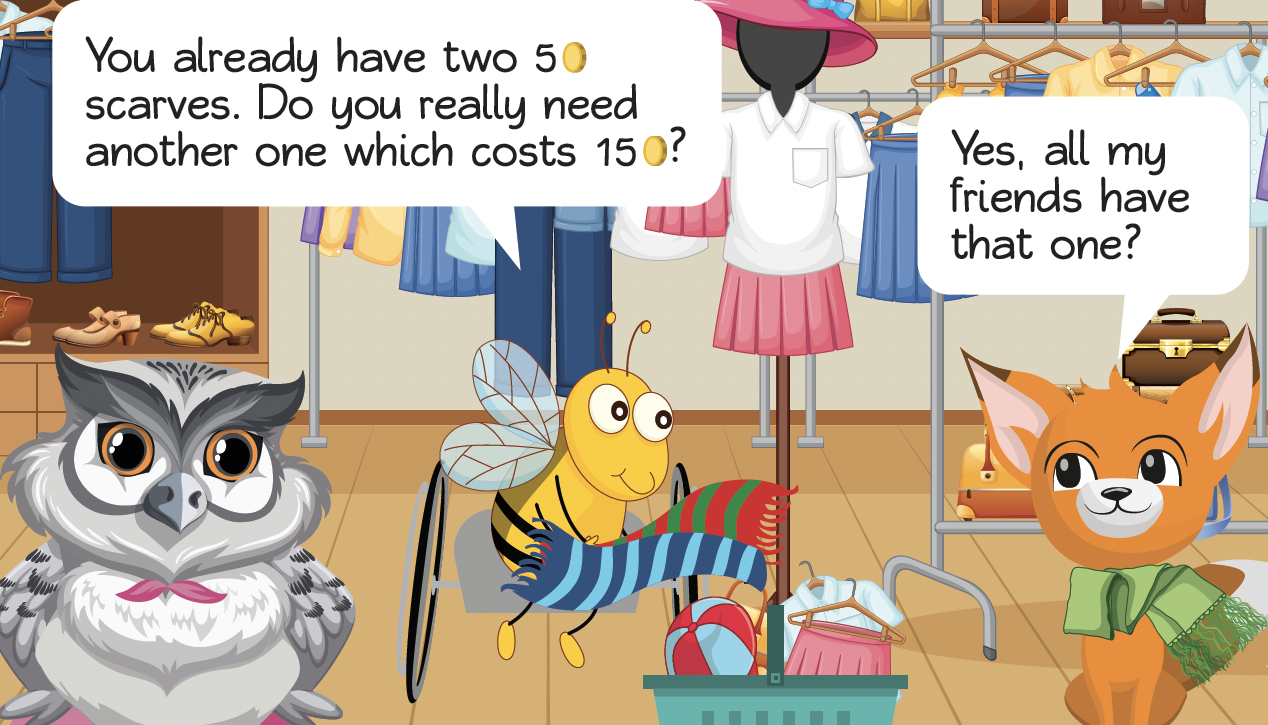 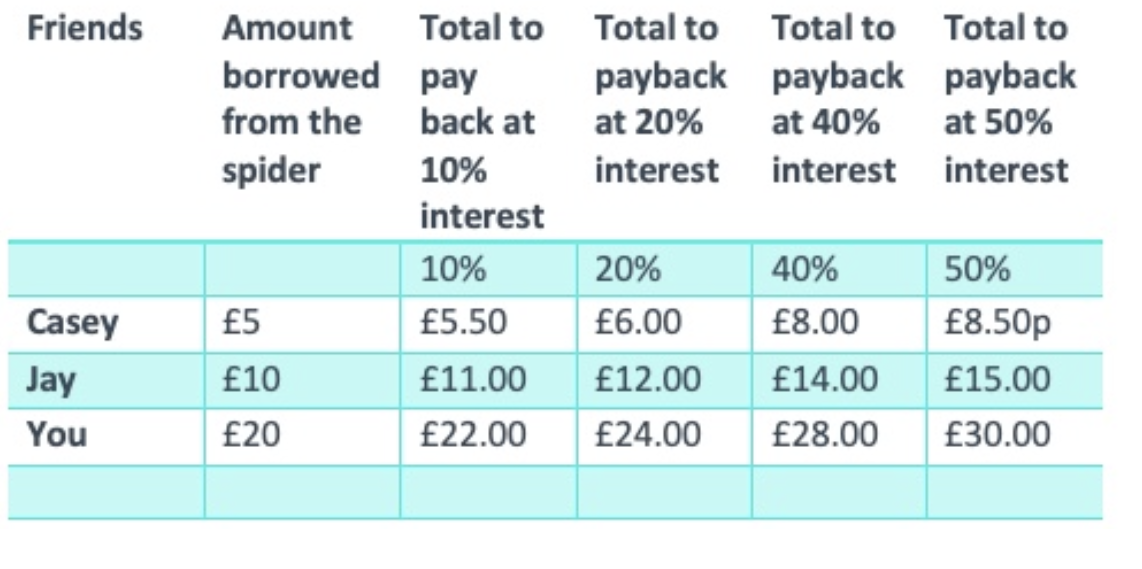 2. Suggerisci quale soluzione del programma Money Matters (Fumetti, Escape room o App) potrebbe essere più indicato per  queste tre fasce d’età?  
    6-12 anni         13-18 anni         19-25 anni
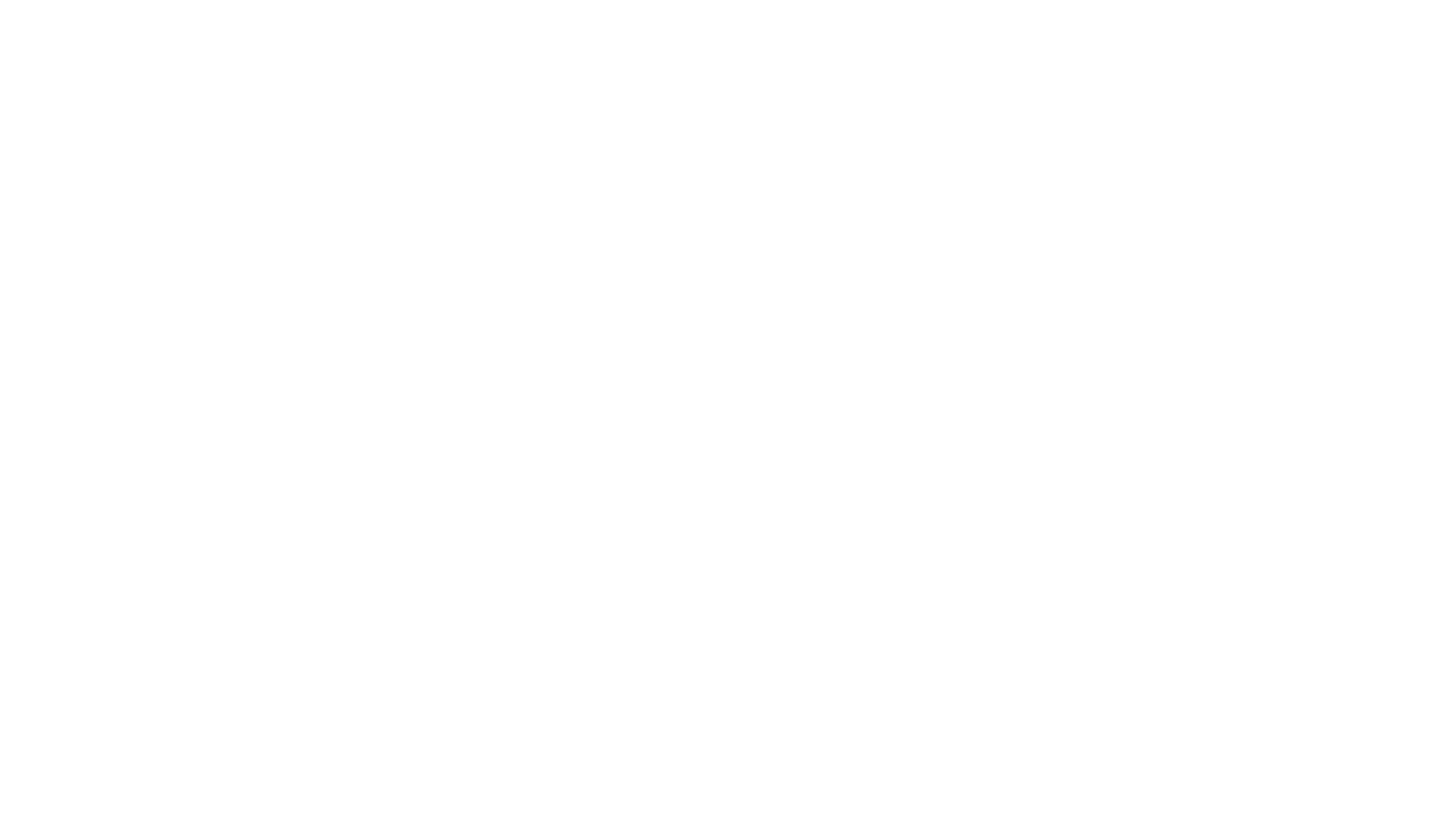 Attività M1.10 Collegare le  capacità finanziarie e riflessive inerenti al programma Money Matters
Esamina con il tuo gruppo le risorse pensate per il programma Money Matters

Che tipo di competenze sono implicate?

Come potresti sfruttarle all’interno di un contesto di apprendimento familiare?

Hai qualche idea?
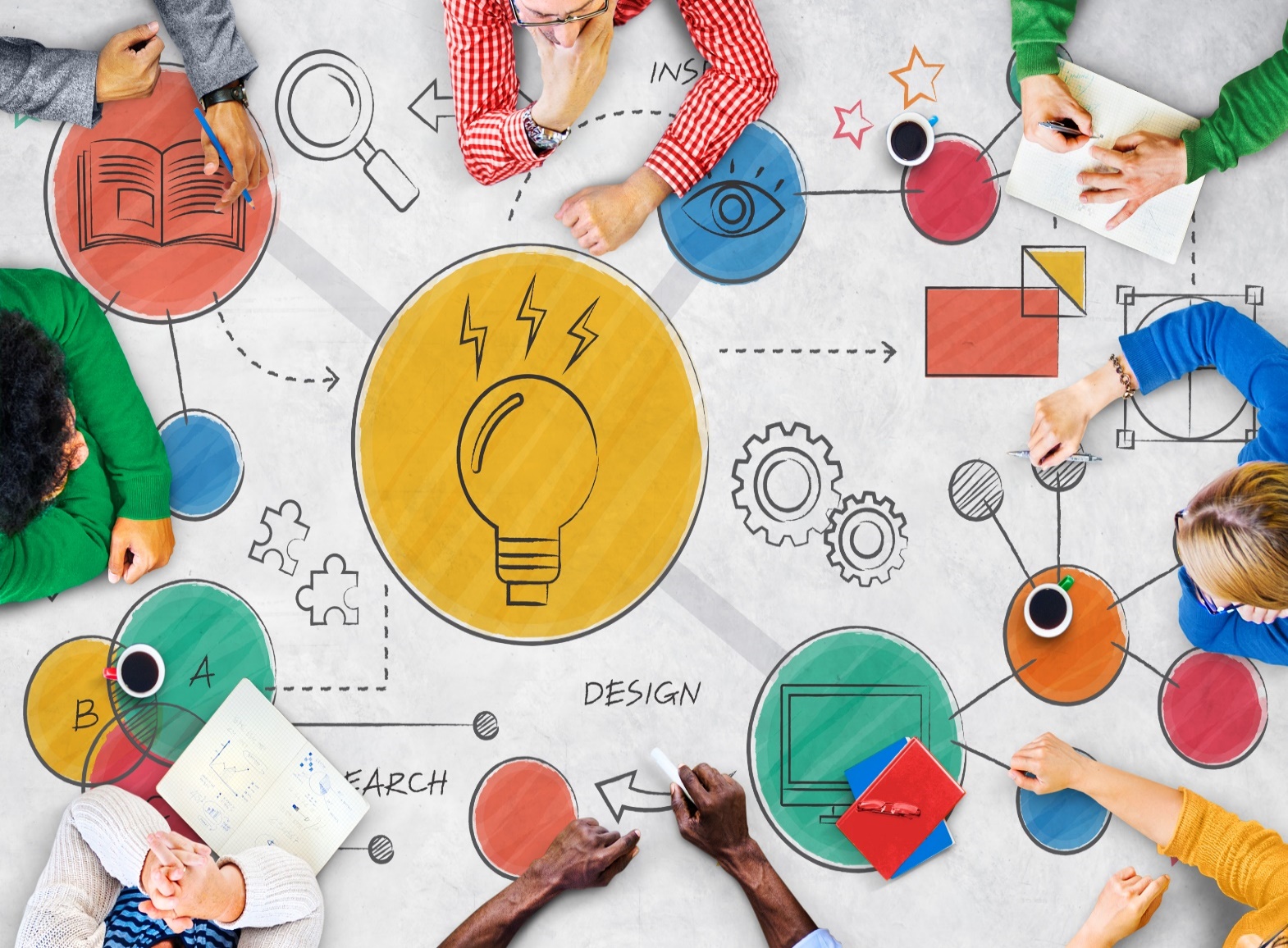 Compiti per l’autoapprendimento:
Leggi le dispense relative all’Analisi transazionale e rifletti sulle tue modalità di insegnamento e di apprendimento.
Cerca online la sezione relativa all’Archivio del Programma Formativo Money Matters in Materia Finanziaria per completare il Badge Digitale del Modulo 1.
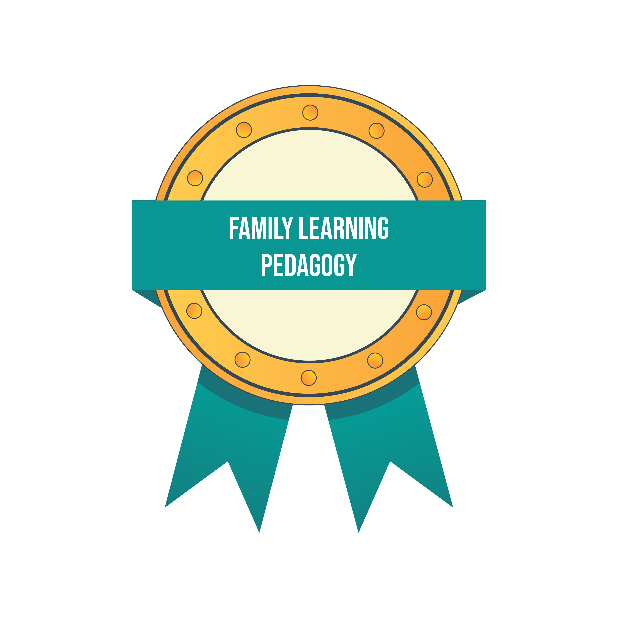 Grazie per la partecipazione, speriamo ti risulti utile.